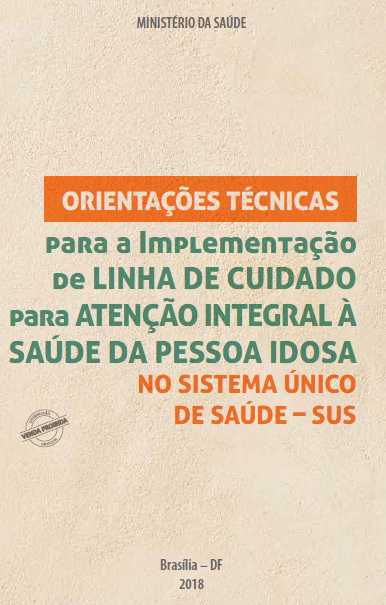 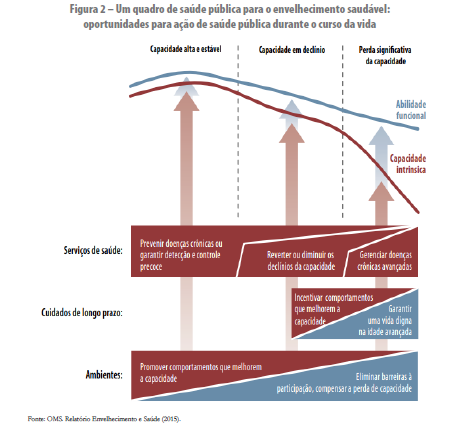 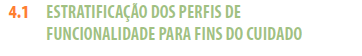 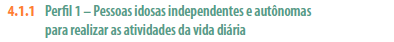 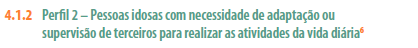 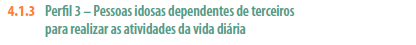 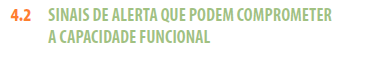 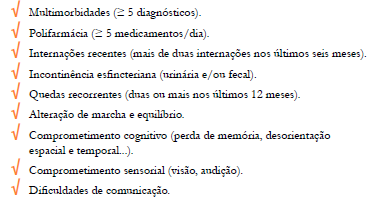 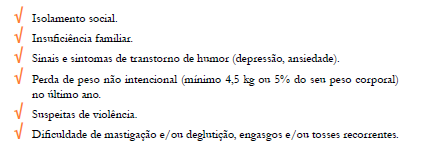 Respostas do sistema e saúde
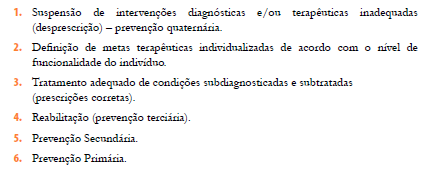 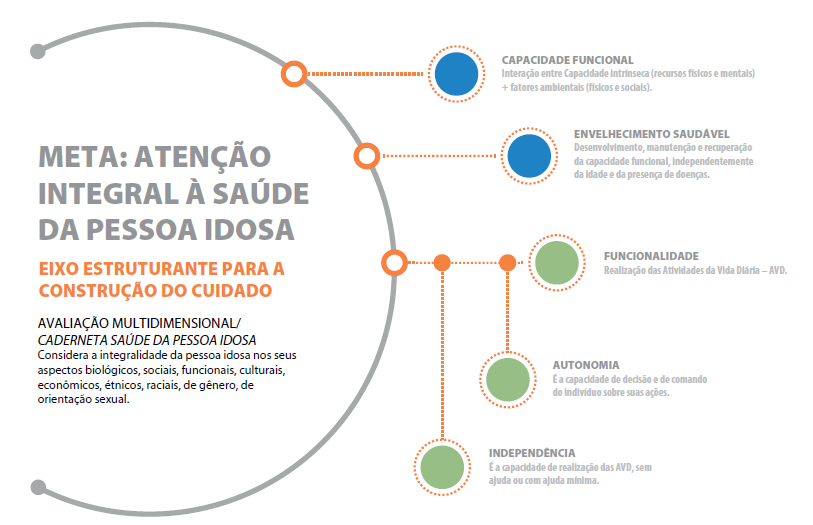 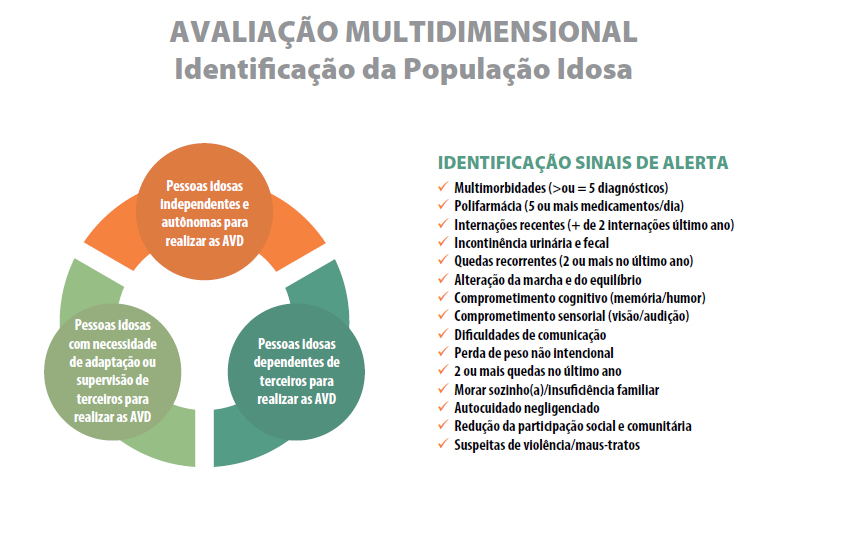 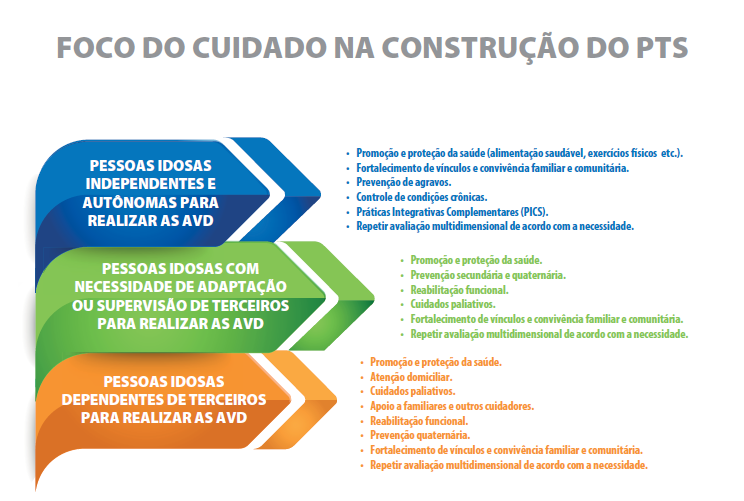 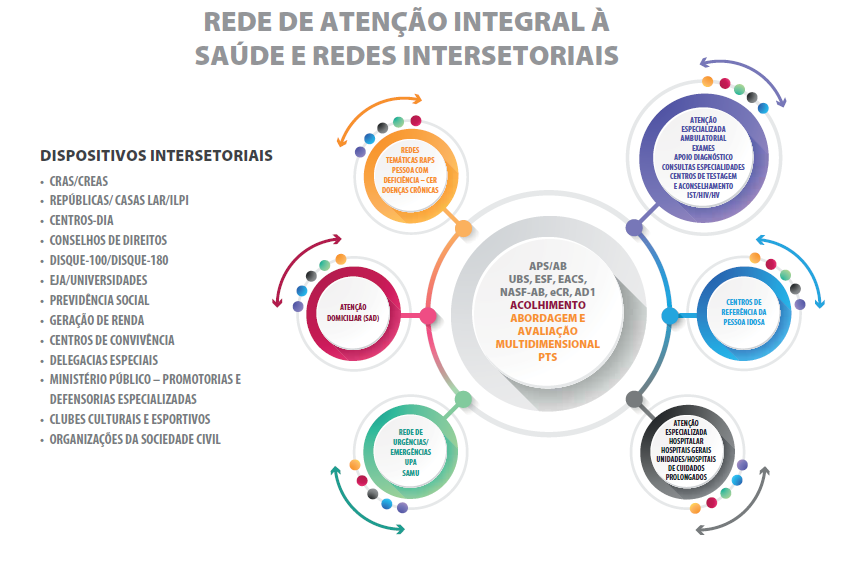 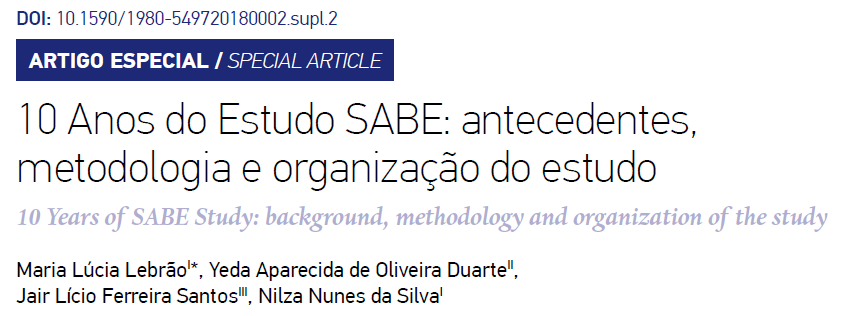 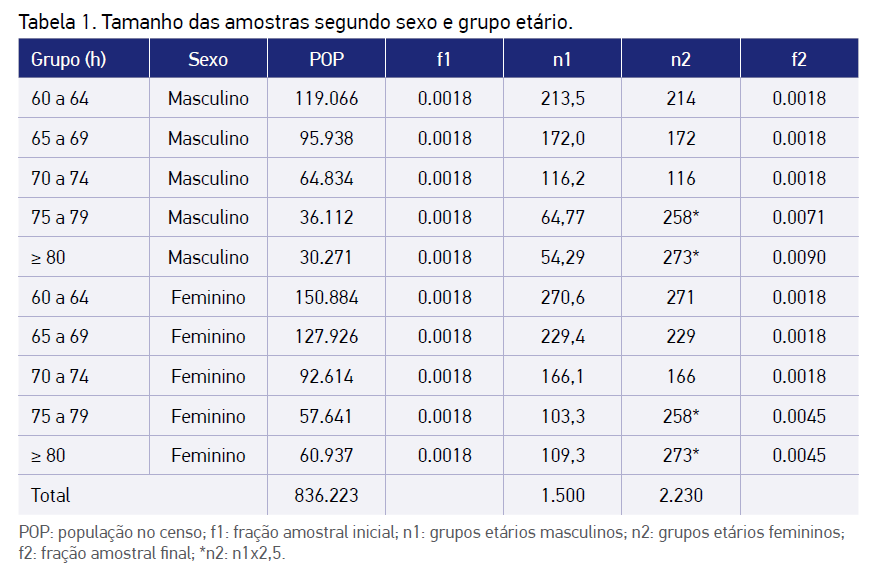 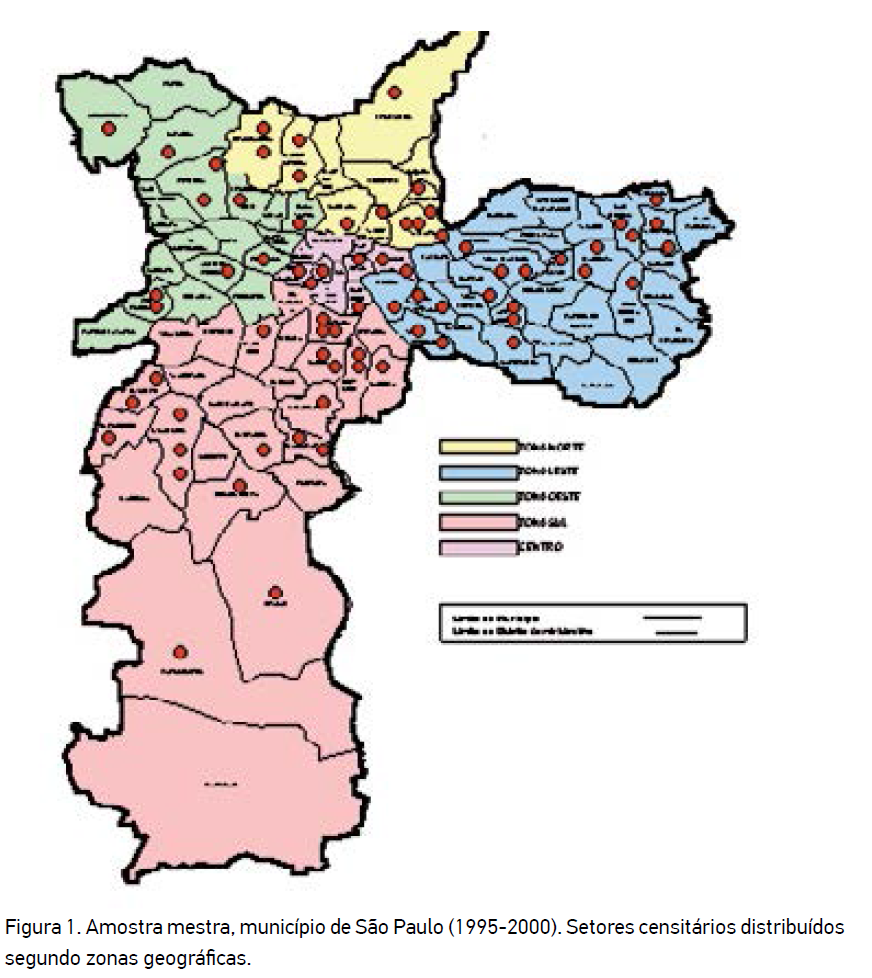 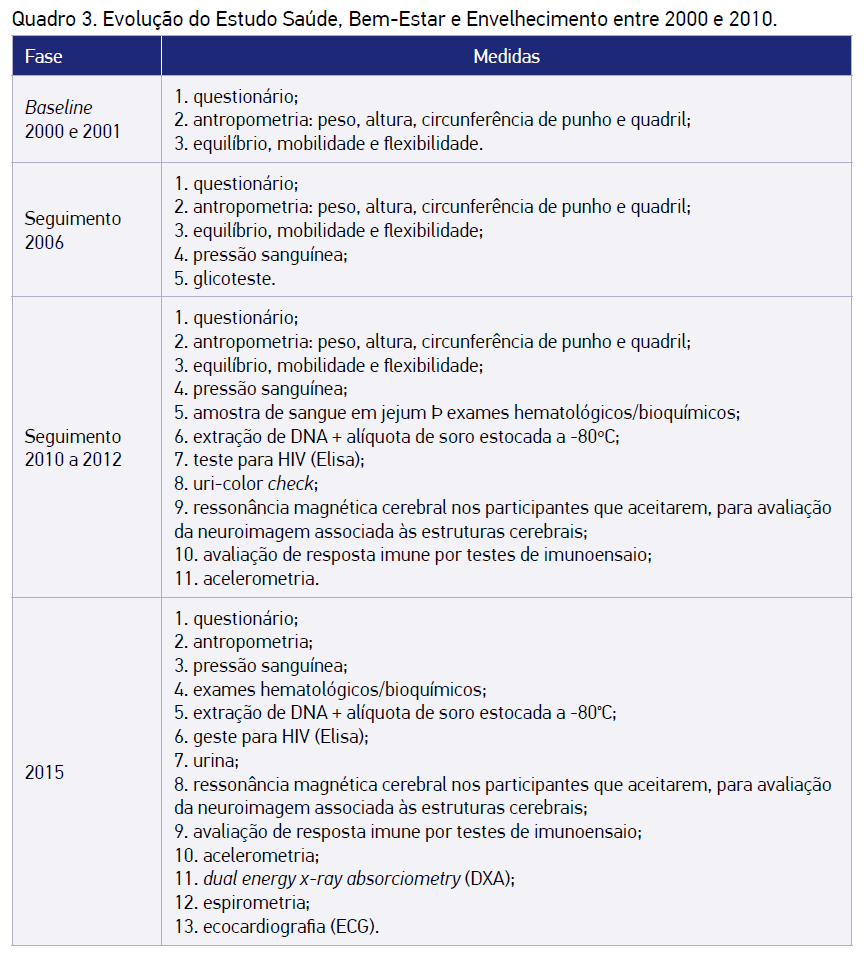 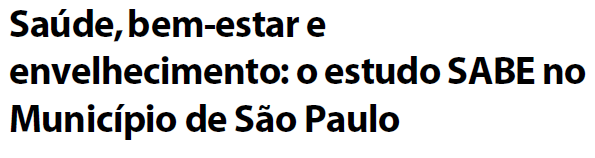 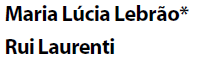 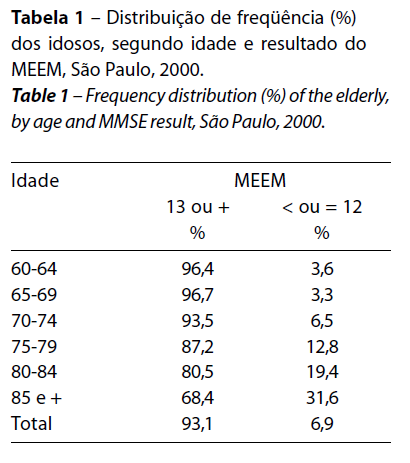 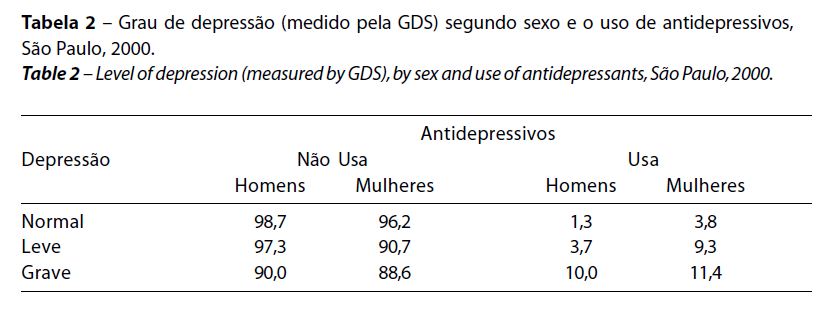 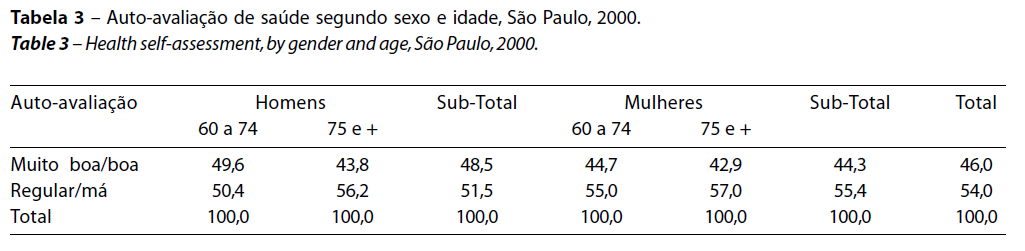 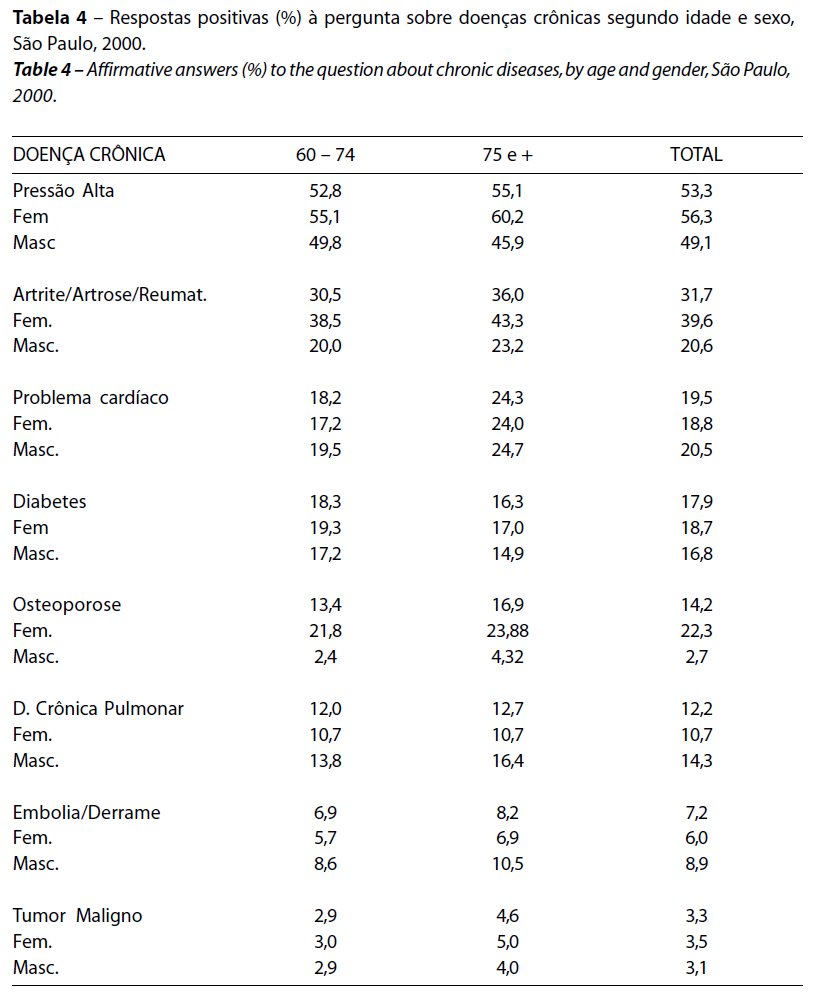 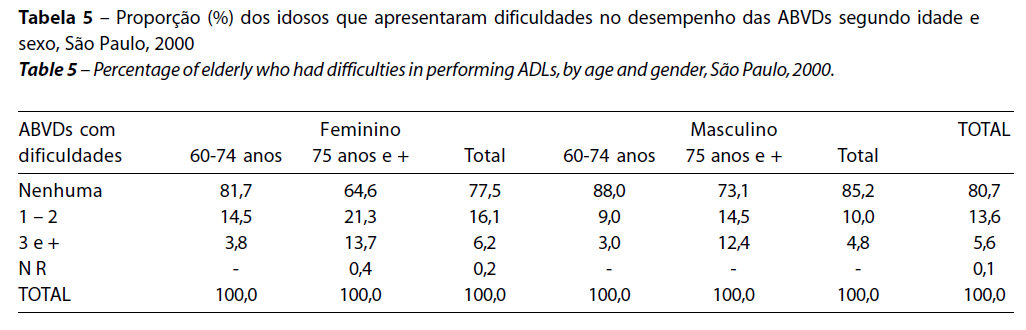 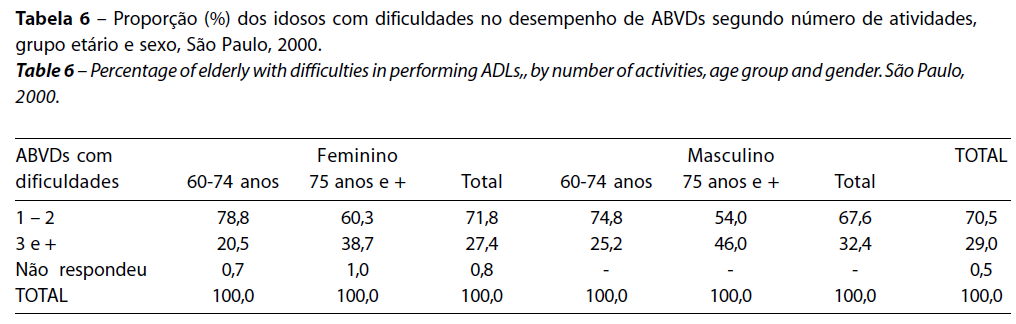 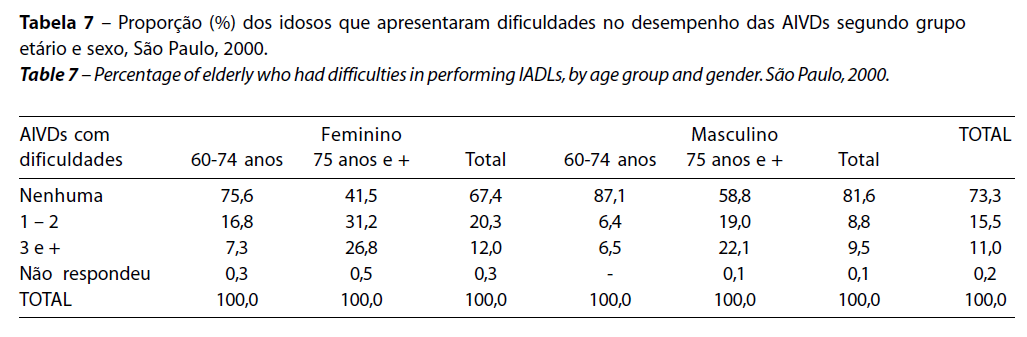 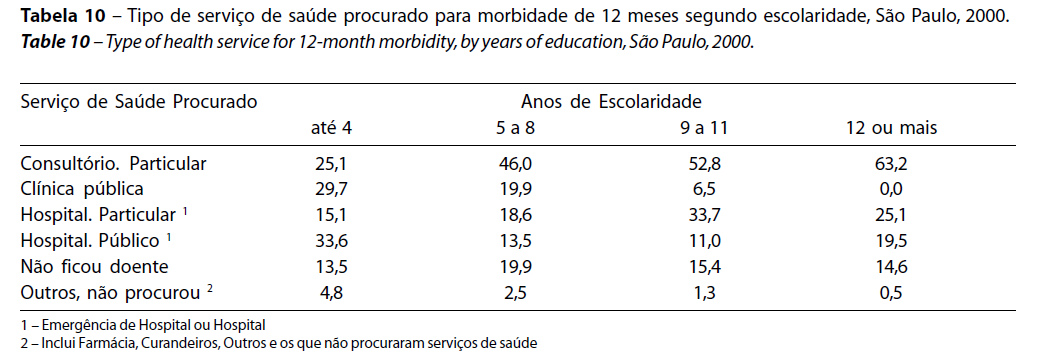